Community Choice Aggregation (CCA)
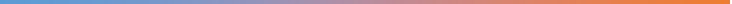 2023
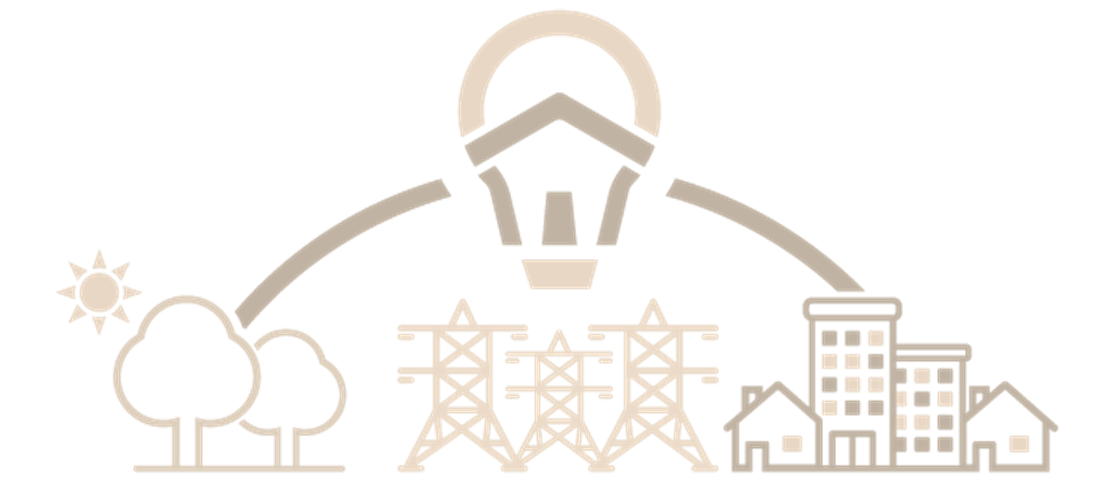 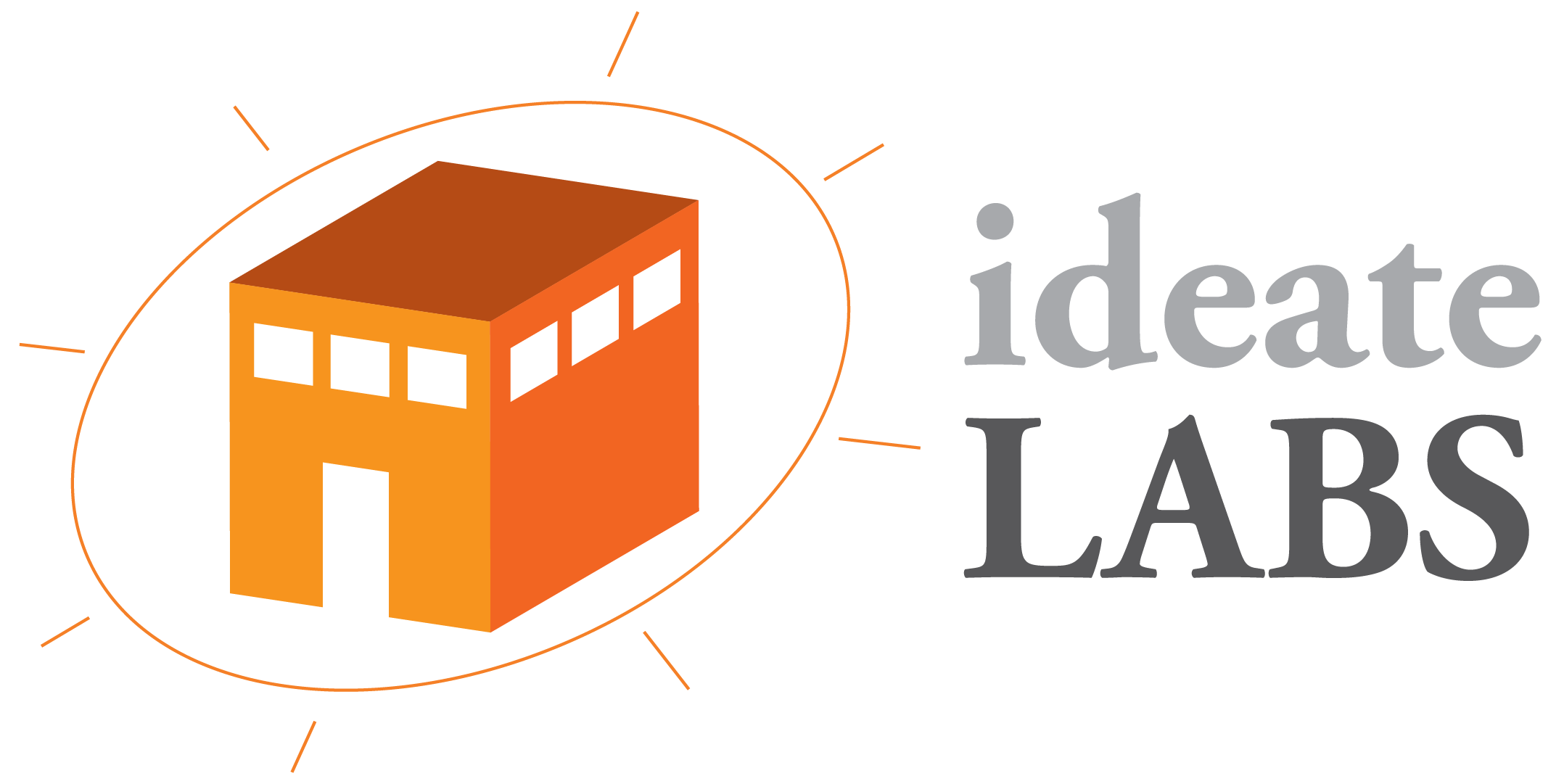 Digital Image. Pico Rivera Innovative Municipal Energy
www.poweredbyprime.org
Community Choice Aggregation (CCA)
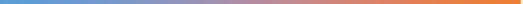 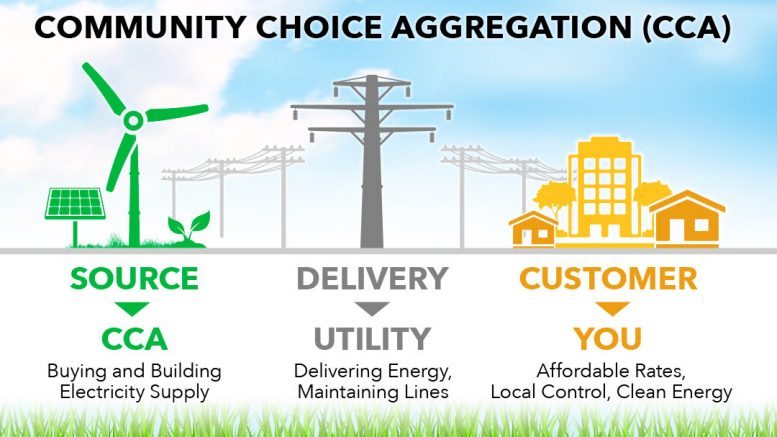 Digital Image. Technocracy. https://www.technocracy.news/wp-content/uploads/2017/04/CCA-infograph-777x437.jpg
Community Benefits of CCAs1
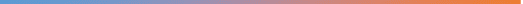 Alternative revenue streams to local government
Control over local energy rates and future
Cost savings to consumers
Encourage local job creation
Promote greater renewable energy use
A new, positive touchpoint with community
1. California Choice energy Authority website. https://californiachoiceenergyauthority.com/benefits-of-cca/
Low Income Benefits of CCAs
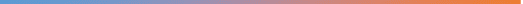 CAL CCA states that CCA’s provide more affordable energy (no rate discounts for particular customer class)
MCE receives Energy Assistance Savings Program funds (funded by all ratepayers) and is in the process of weatherizing homes
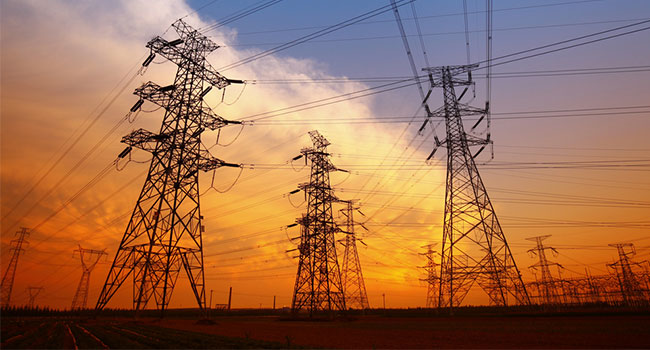 CCA Risks and Challenges
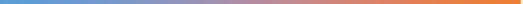 Cost Shifting and Impact on Existing Customers
CCAs typically rely on contracts and market purchase for power supply
CCAs do not have broad access to bank facilities and capital markets
Maintaining competitive rates and cost savings for customers
Local electricity market and regulatory conditions can create risks
Balancing local autonomy and regional cooperation
Meeting demand for local renewable energy
Customer opt out policies vary by CCA and state
Can make it difficult to maintain stable customer base
Is there Customer Choice?
Resource adequacy: ability of generation resources on a grid to supply electricity during peak events
[Speaker Notes: Sources: https://www.fitchratings.com/research/us-public-finance/community-choice-aggregator-risks-highlighted-by-bankruptcy-02-06-2021
https://www.sandiegouniontribune.com/business/story/2021-06-02/riverside-county-community-choice-energy-program-becomes-first-in-california-to-file-for-bankruptcy
O’Shaughnessy, Eric, Jenny Heeter, Julien Gattaciecca, Jenny Sauer, Kelly Trumbull, and Emily Chen. 2019. Community Choice Aggregation: Challenges, Opportunities, and Impacts on Renewable Energy Markets. Golden, CO: National Renewable Energy Laboratory. NREL/TP-6A20-72195. https://www.nrel.gov/docs/fy19osti/72195.pdf.]
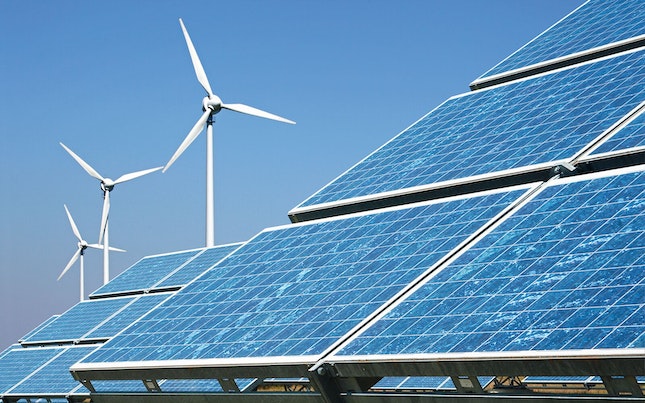 Are CCAs really a choice?
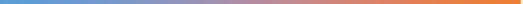 Automatically enrolled, must opt out
Customers don’t know about new provider (Customer Awareness)
Example: San Diego Community Power and SDG&E
[Speaker Notes: Sources: https://voiceofsandiego.org/2022/04/03/is-community-choice-energy-really-a-choice/
https://www.greentechmedia.com/articles/read/california-to-hike-fees-on-community-choice-aggregators-direct-access]
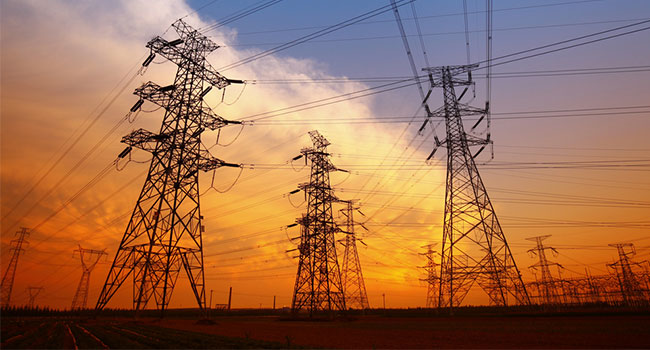 Customer Awareness
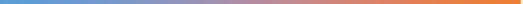 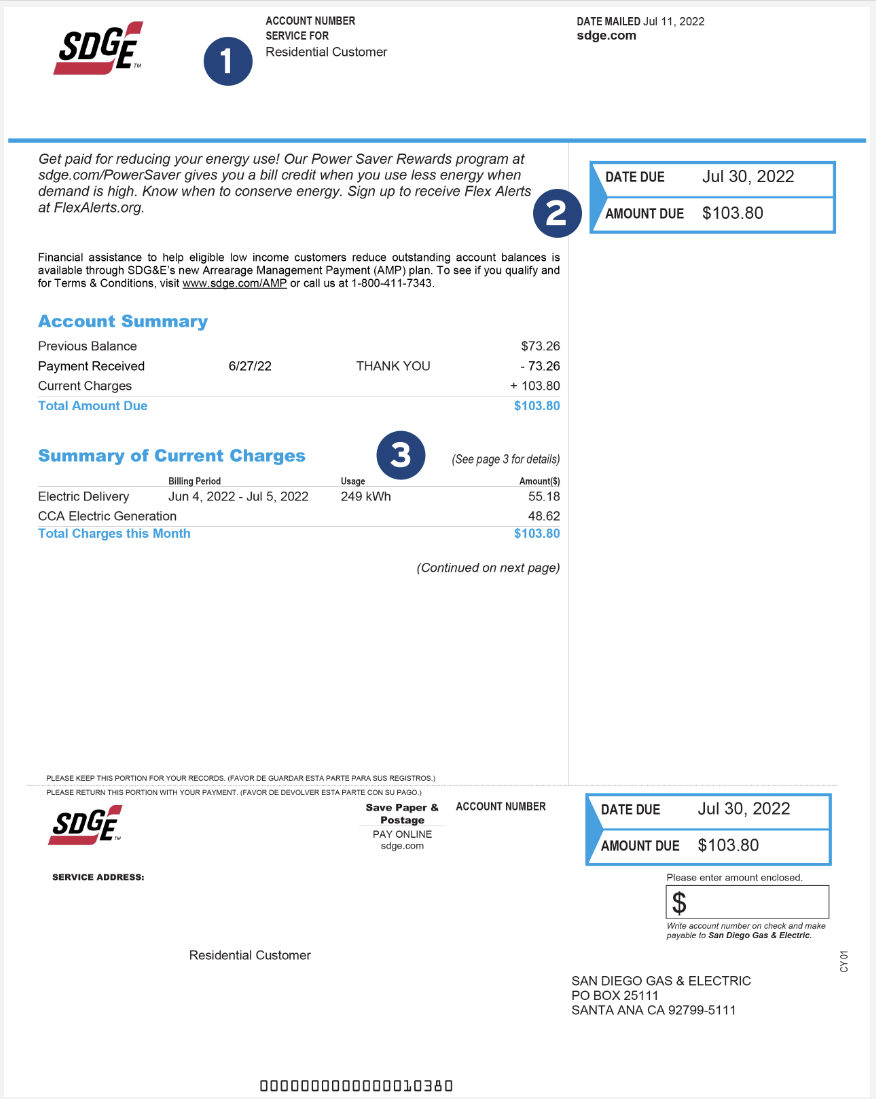 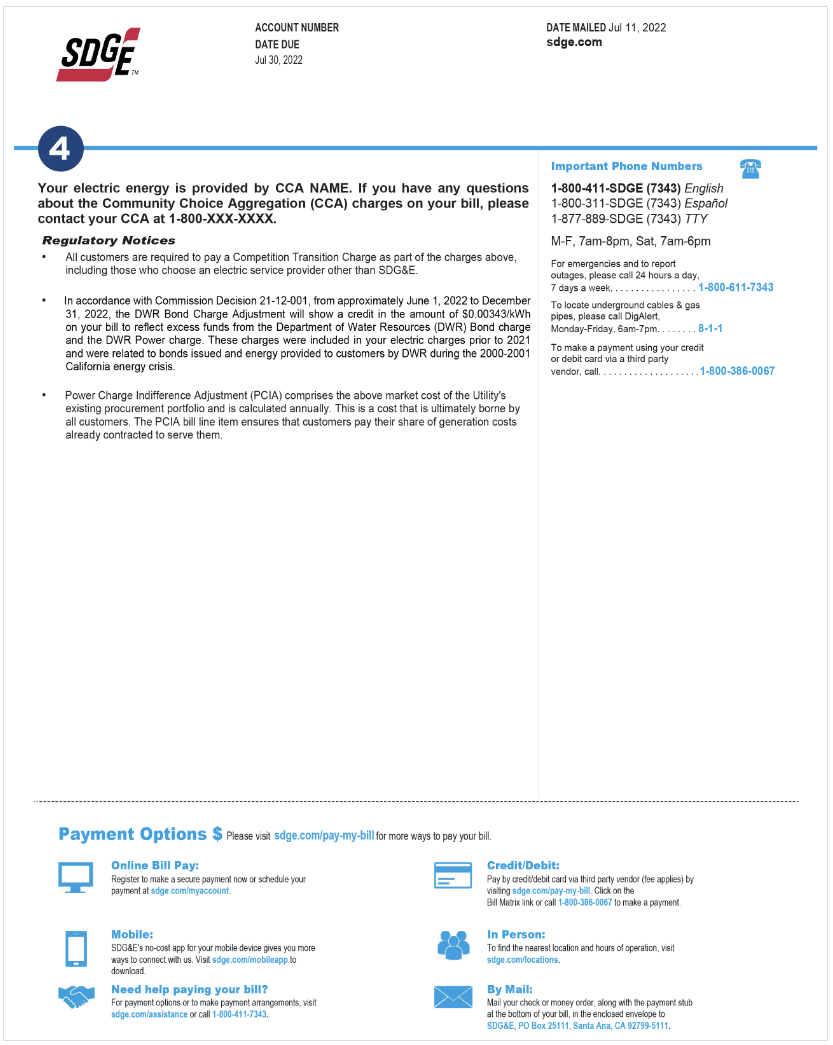 Most customers unaware that any change has occurred after CCA implementation despite CCA mail notices and community outreach campaigns
Customers continue to get bill from their local utility
[Speaker Notes: 4. Your Community Choice Provider  name and contact informationis listed here.

Sources: O’Shaughnessy, Eric, Jenny Heeter, Julien Gattaciecca, Jenny Sauer, Kelly Trumbull, and Emily Chen. 2019. Community Choice Aggregation: Challenges, Opportunities, and Impacts on Renewable Energy Markets. Golden, CO: National Renewable Energy Laboratory. NREL/TP-6A20-72195. https://www.nrel.gov/docs/fy19osti/72195.pdf.]
Barriers to Sharing of Information
CODE OF CONDUCT
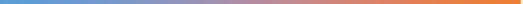 -      Define basic concepts relevant to electric utility actions with respect to CCAs, including “marketing,” “lobbying,” “promotional or political advertising,” and “competitively sensitive information.”
-          Require preparation and distribution of a neutral comparison of the tariffs of the utility and any CCA within that utility’s service territory.
-          Require a separation between a utility’s marketing division and its other functional divisions, such as billing and customer service, for any utility that intends to market against actual or potential CCAs within its territory.
-          Require utilities to provide access to information to CCAs on the same terms as it does for its independent marketing division.
-          Prohibit utilities from speaking on behalf of a CCA or making any untrue or misleading statement about a CCA’s service.  Require modified draft rules to apply tariff provisions in the same manner to similarly situated entities.
-          Institute reporting and other documentation requirements for utilities related to their interactions with CCAs and with their independent marketing divisions.
-          Require periodic audits of utilities to assess their compliance with the Code of Conduct.
-          Establish a complaint procedure for use by CCAs in the event that they believe a utility is not meeting its obligations under this Code.
Most Pertinent: 

7) An electric corporation shall provide access to utility information, rates and services to community choice aggregators on the same terms as it does for its independent marketing division.  

9) An electrical corporation shall refrain from: 1) speaking on behalf of CCA a program; 2) giving any appearance of speaking on behalf of any CCA program; or 3) making any statement relating to the community choice aggregator’s rates or terms and conditions of service that is untrue or misleading, and that is known, or that, by the exercise of reasonable care, should be known, to be untrue or misleading.
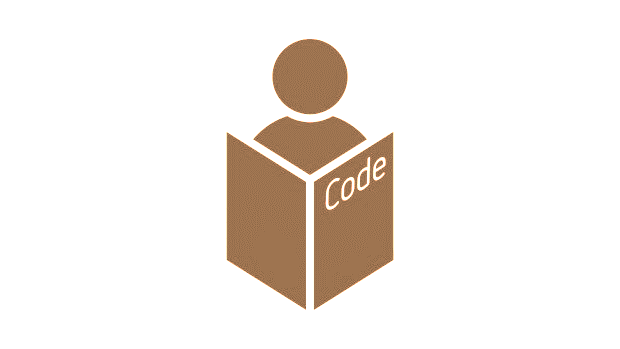 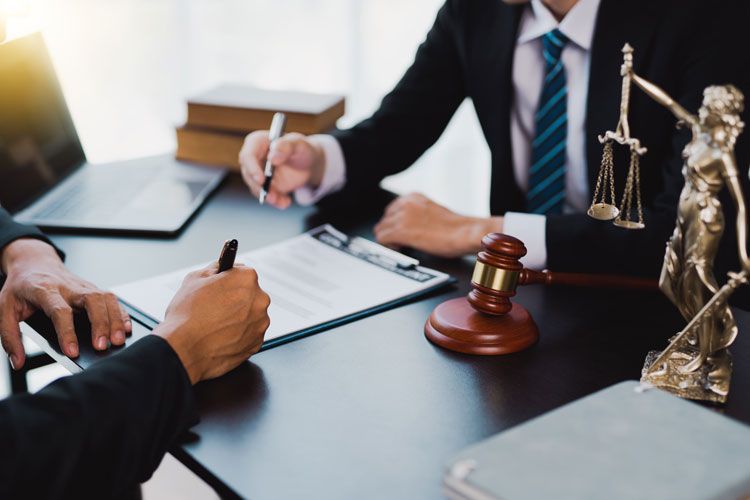 Western Community Energy
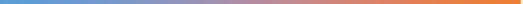 Served 6 towns in Riverside County
First CCA in CA to file for bankruptcy
Launched during COVID-19 pandemic in April 2020
Did not have:
capital
financial reserves, or 
adequately foresee power needs and energy costs 
Inadequate risk management, unexpected spikes in demand and compliance with state mandates can hinder a CCA’s ability to manage costs and provide competitively priced power supply
[Speaker Notes: Sources: https://www.fitchratings.com/research/us-public-finance/community-choice-aggregator-risks-highlighted-by-bankruptcy-02-06-2021
https://www.sandiegouniontribune.com/business/story/2021-06-02/riverside-county-community-choice-energy-program-becomes-first-in-california-to-file-for-bankruptcy]
Issues To Watch- CCA Expansion
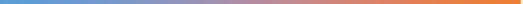 Educating Consumers- Ensuring all customers have adequate information

Serving all customers- impact on low income

Meeting renewable goals- compliance of retail sellers

Generating living wage jobs- local jobs/local generation

Maintaining resource adequacy rules-  oversight of procurement

Meeting supplier diversity goals- parody

Promoting consumer protections- parody

Access to capital- lack of credit history

Cost shifting to customers- increased costs
CCAs at a National Level
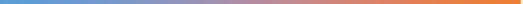 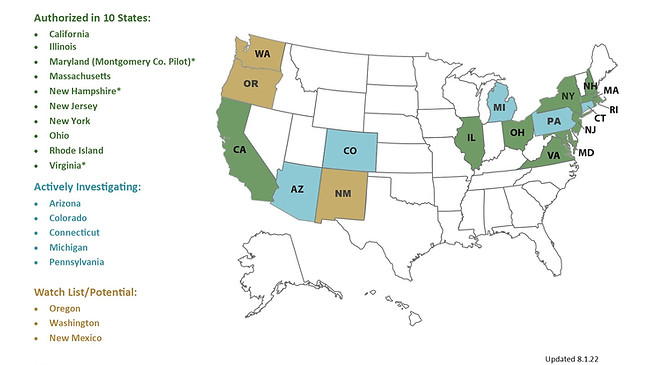 Source: LEAN Energy August 2022: http://leanenergyus.org/cca-by-state/
California CCAs2
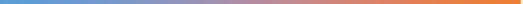 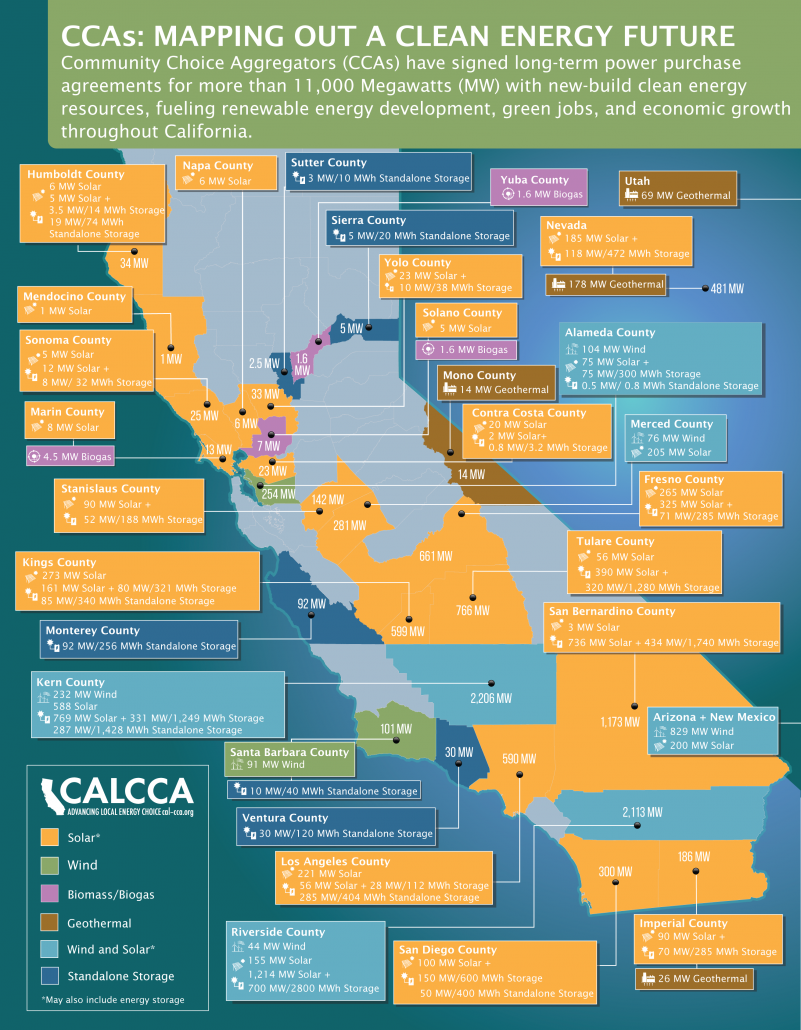 Apple Valley Choice Energy 
Central Coast Community Energy
Clean Energy Alliance 
(cities of Carlsbad, Del Mar and Solana Beach; planned expansion April 2023)
Clean Power Alliance 
(Los Angeles and Ventura counties)
CleanPowerSF
Desert Community Energy
East Bay Community Energy
Energy for Palmdale’s Independent Choice (EPIC)
King City Community Power
Lancaster Choice Energy
MCE Clean Energy 
(Marin, Napa, Contra Costa and Solano counties) 
Orange County Power Authority
Peninsula Clean Energy
(San Mateo County and Los Banos)
Pico Rivera Innovative Municipal Energy
Pomona Choice Energy
Pioneer Community Energy
(includes Placer and El Dorado counties)
Rancho Mirage Energy Authority
Redwood Coast Energy Authority 
San Diego Community Power
(planned expansion April 2023)
San Jacinto Power
San Jose Clean Energy
Santa Barbara Clean Energy
Silicon Valley Clean Energy
Sonoma Clean Power
Valley Clean Energy
(includes Yolo County)
2. CalCCA. https://cal-cca.org/cca-impact/
California CCAs
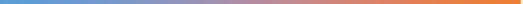 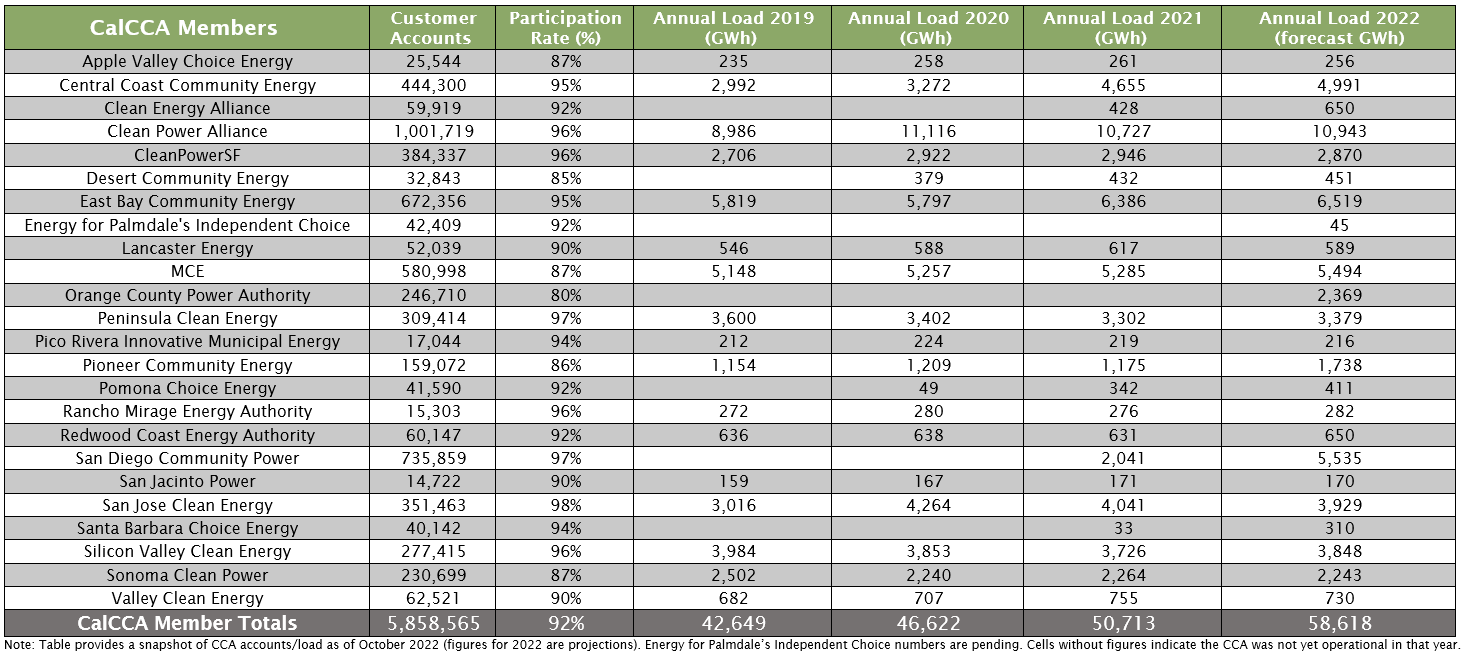 2. CalCCA. https://cal-cca.org/cca-impact/
California CCAs
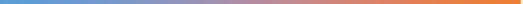 California CCAs have contracted for over 11,000 megawatts (MW) of new clean generation capacity through long-term power purchase agreements with terms of 10 years or longer. 2
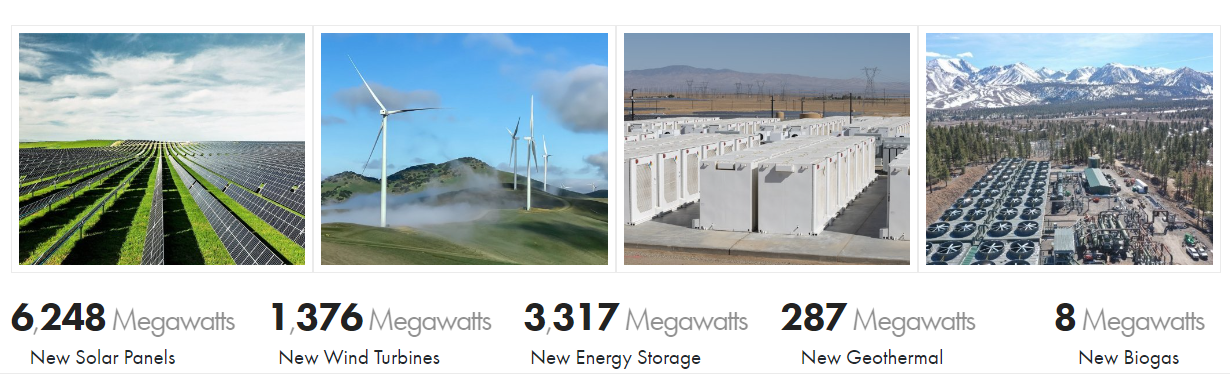 2. CalCCA. https://cal-cca.org/cca-impact/
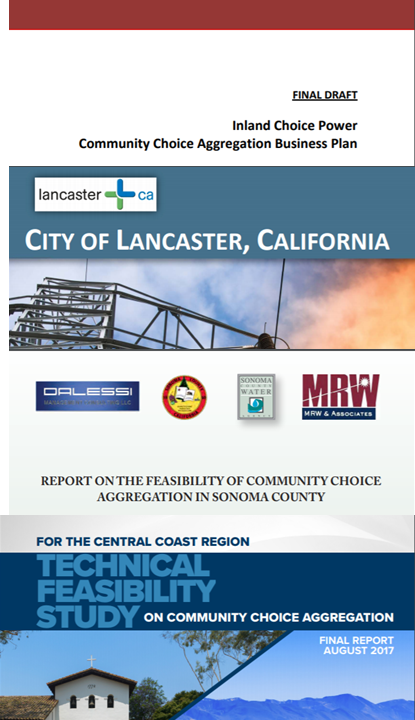 Requirements of Feasibility Studies
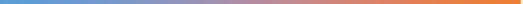 Achieve nominal electricity cost savings.
Increase renewable energy utilization.
Obtain control over electric generation costs to provide a higher level of rate stability for local residents and businesses.
The technical / feasibility study identifies pertinent specifications and requirements associated with the prospective CCA Program.
Include the projected impacts of various clean energy and GHG reduction scenarios.
Economic / employment component helps determine the broad effects on economy and labor in the County.
NO REQUIREMENT ON LOW INCOME IMPACT
Completion of Feasibility Studies 
vs. Low Income Assessments
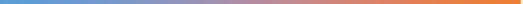 No
No
No
No
No
No
No
No
No
No
No
No
No
Comparison between the number of CCAs that developed a feasibility study and included a Low Income Assessment.
California RPS & CCAs
The Renewables Portfolio Standard (RPS) Program requires all retail energy sellers to procure 100% renewable energy by 2045.
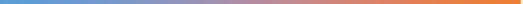 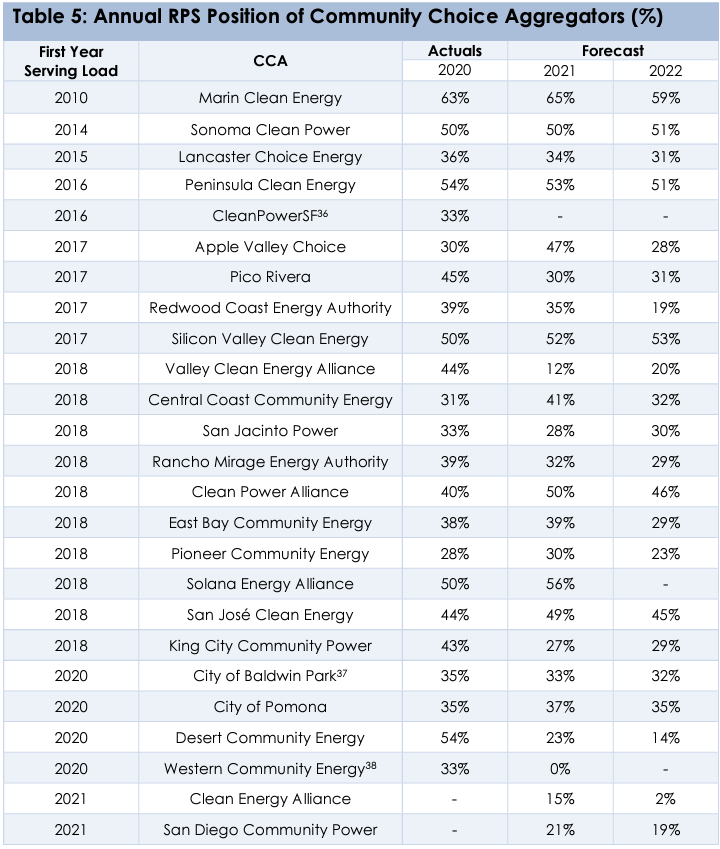 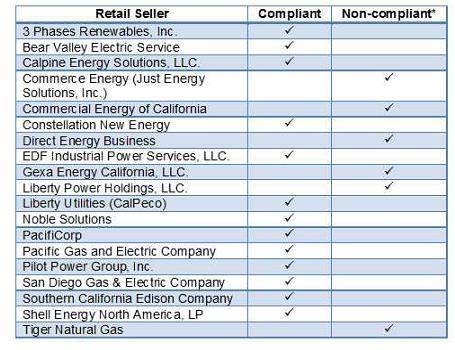 Data Source: CCA Draft RPS Procurement Plans (July 2021), CCA RPS Compliance Reports (August 2021) ,  California Senate (2019)
[Speaker Notes: Data Source: CCA Draft RPS Procurement Plans (July 2021), CCA RPS Compliance Reports (August 2021)]
Workforce Development
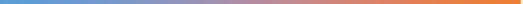 RichmondBUILD
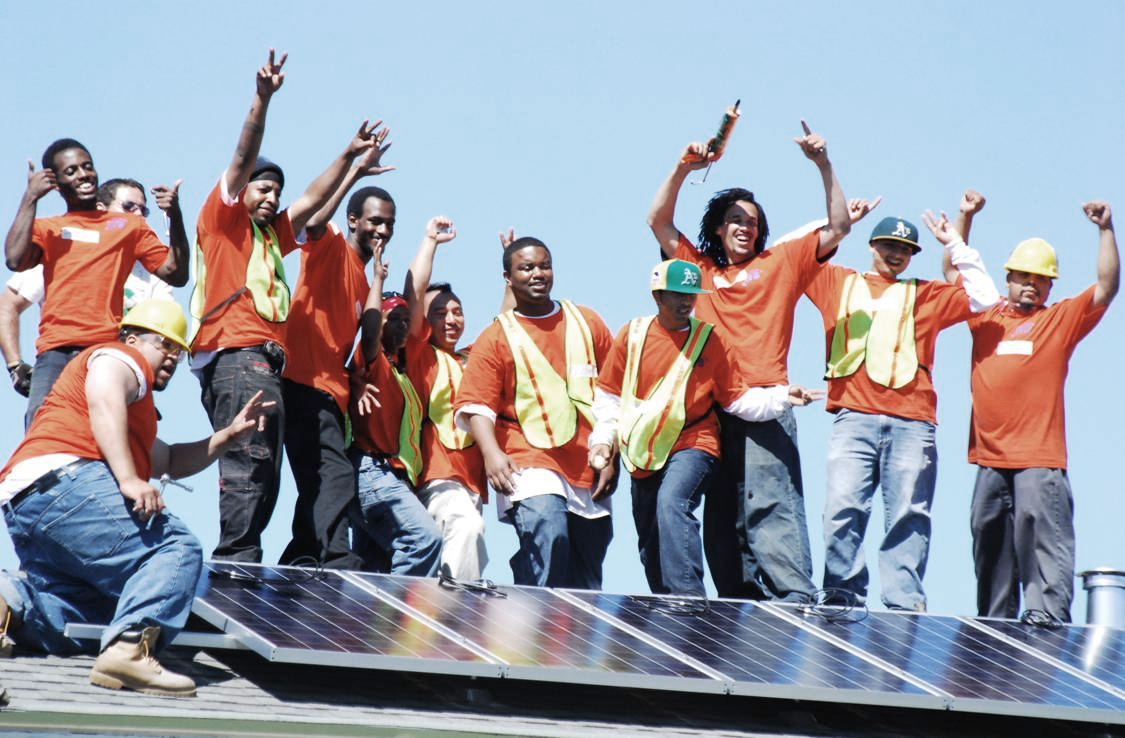 A public private partnership focused on developing talent and skill in the high growth, high wage construction and renewable energy fields. 
RichmondBUILD participants complete the core Carpentry Pre-Apprenticeship track, and then choose from the following electives:
Extended Carpentry
Hazardous Waste Removal
Solar Energy
Energy Efficiency
Electrical Wiring & Theory
RichmondBUILD students complete a solar installation project.
http://www.ci.richmond.ca.us/1243/RichmondBUILD
Workforce Development
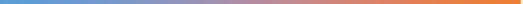 MCE Solar One
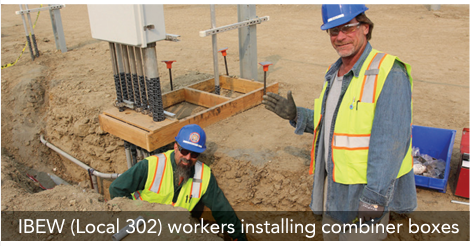 One of Bay Area’s largest public-private solar partnership
Provides 10.5 MW, 3,900 households annually in Richmond
Supported 341 jobs
Maximized local economic benefits by requiring 50% local resident workforce
Partnered with RichmondBUILD and local contractors
[Speaker Notes: Source:https://www.mcecleanenergy.org/local-projects/#SolarOne]
Workforce Development
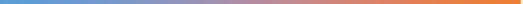 Antelope Expansion 2
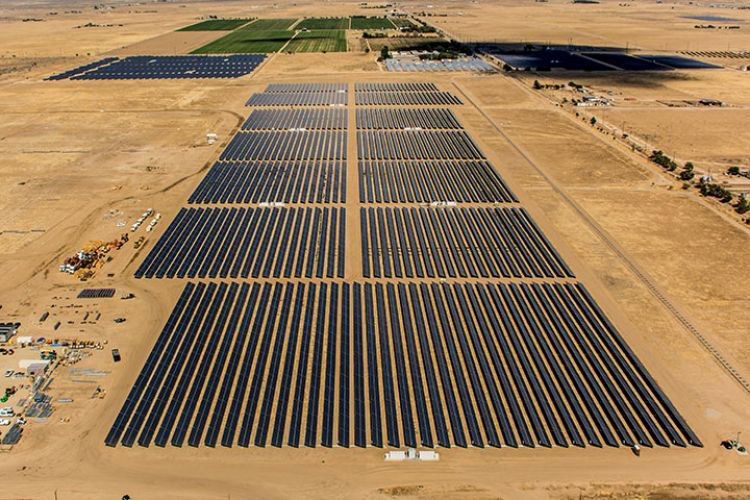 SPower and MCE Project
Largest Solar Project Completed to Date with Community Choice Aggregator
Provides 120 MW 
Worked with Southern CA Trade Unions
Low Income Assessment
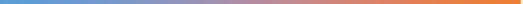 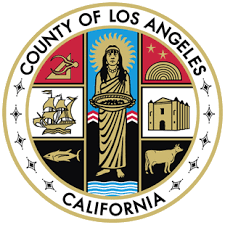 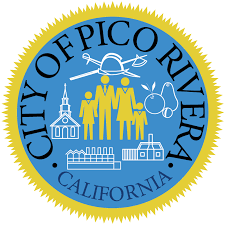 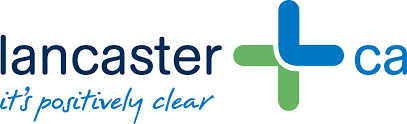 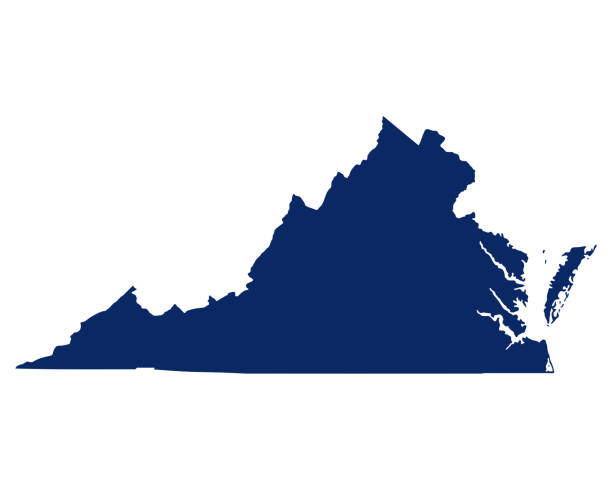 CCAs Virginia
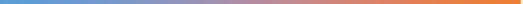 CCA Feasibility Study
CCAs, called municipal aggregation in Virginia, found to be financially feasible
Risks and potential impacts to financial feasibility
Maintaining competitive customer rates
Maintaining positive net revenues
Exit fee costs that the utility passes onto all customers
Market supply of renewable power
Availability and cost of financing
Legislative and regulatory actions
Many governance, regulatory and technical tasks still need to be resolved before a municipal aggregation business model can become functional
Source :https://www.virginiacleanenergy.org/cca-data-centers-policy-study.html
[Speaker Notes: Next Steps:
There are many governance, regulatory and technical tasks that need to be resolved before a municipal
aggregation business model can become functional. A summary of these tasks follow:
 Governance Tasks
• Choose a governance structure such as the enterprise or service district models.
• Determine which local governmental units should participate such as County only, County and
towns within the County or seek local governments outside of County.
• Develop a strawman governance document.

 Regulatory Tasks
• The SCC should be contacted to appraise them of the County’s desires and intentions, and to
solicit SCC staff feedback on the merits of the County pursuing the municipal aggregation business
model.
• The SCC staff should also be asked about the regulatory status of exit fees in the Commonwealth
and any technical input on this Study’s input assumptions. Also discuss the opt-in/opt-out
assumptions and licensing requirements.
• Determine what customer notice requirements will be needed.

 Technical Tasks
• Confirm that Dominion will continue to read all meters, prepare all bills, and collect revenues then
rebate the market aggregator’s portion to the market aggregator.
• Develop a timeline for key activities in forming a municipal aggregation business model that
includes the tasks noted above as well as staffing requirements.



Sources :https://www.virginiacleanenergy.org/cca-data-centers-policy-study.html]
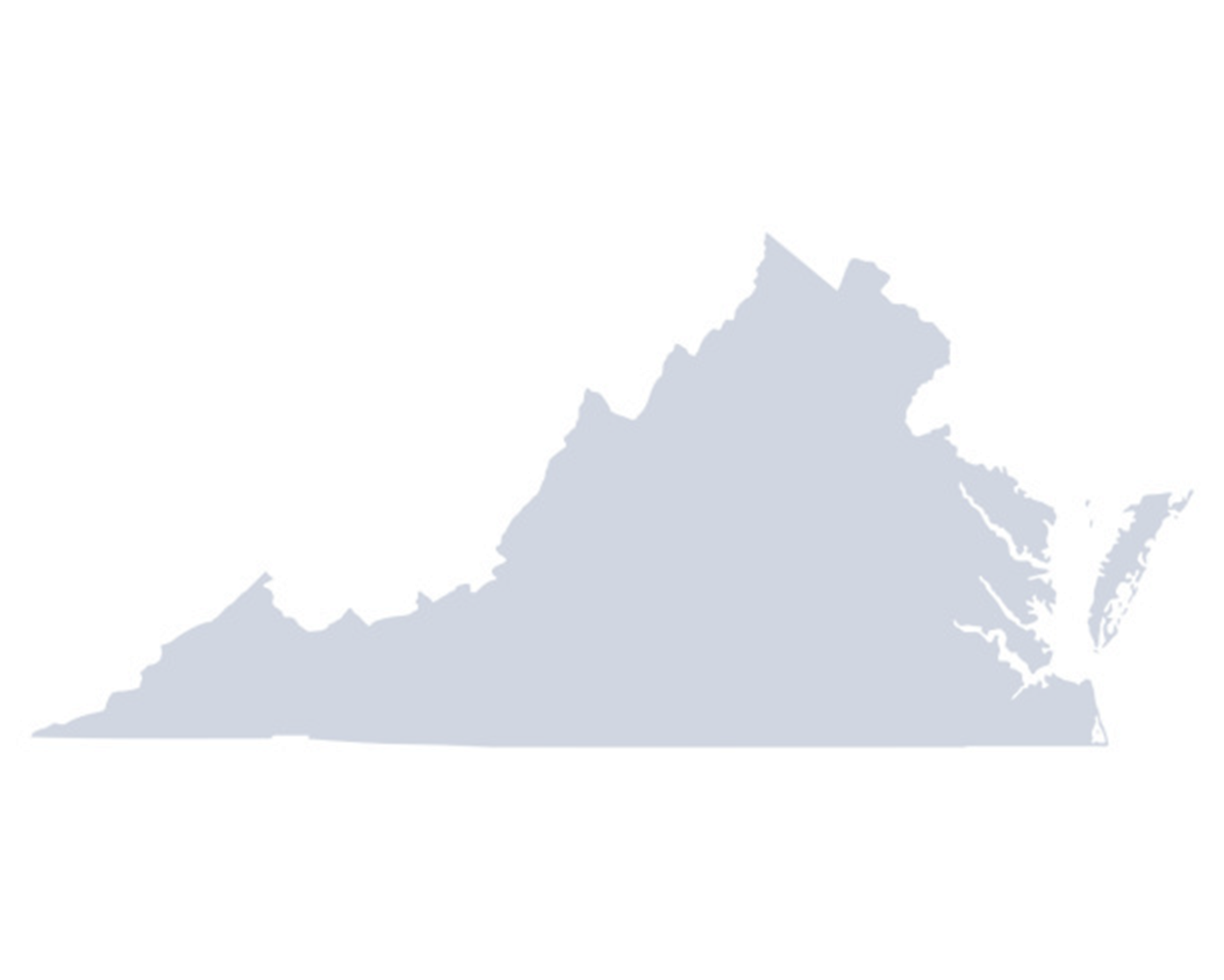 CCAs Virginia
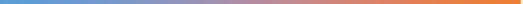 1999
​§ 56-589 established municipal and state aggregation in Virginia 
Counties, cities, municipalities and other political subdivisions may establish a municipal aggregation for the electricity service.
2018
January 2018, HB 1590 Utility regulation; community choice aggregation was introduced and voted negatively 6-2
June 2018, Virginia Clean Energy, a nonprofit, was formed with the mission to accelerate the expansion of, and competitive success of, clean and renewable energy via Community Choice Aggregation (CCA) in Virginia. 
2021
Loudoun County Board of Supervisors commissioned a CCA Feasibility Study
2022
CCA Feasibility Study Completed
Students from the UCLA Luskin School of Public Affairs have researched the impact of CCA on decarbonizing data centers in Loudoun County. 
County is also considering Power Purchase Agreements (PPAs) and a Green Bank
Source :https://www.virginiacleanenergy.org/cca-data-centers-policy-study.html
[Speaker Notes: Sources :https://www.virginiacleanenergy.org/cca-data-centers-policy-study.html]
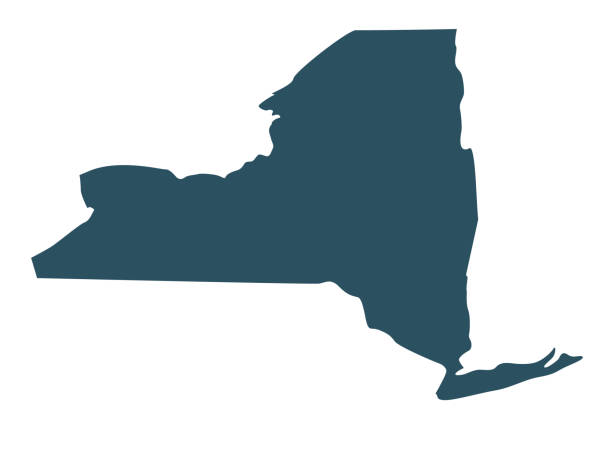 CCAs in New York
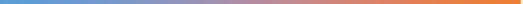 Issues
Joule Community Power
Ongoing lawsuits between this CCA, its client towns and electricity providers over breaches of contract
Town of Brighton, one of Joule’s municipal clients, and Joule are fighting with an electricity provider, Icon Energy. 
Icon stopped providing power to that town’s residents as it was contractually obligated to do.
Residents have lost $1 million since the company stopped providing electricity six months ago. 
Hudson Valley Community Power, partnership between Joule and Hudson Valley Energy
In July 2022, customers of this CCA returned to Central Hudson electricity service
This came after Columbia Utilities was declared default one week earlier when the company failed to comply with the requirements of the New York Independent System Operator (NYISO), which is responsible for operating the state’s bulk electricity grid.
[Speaker Notes: Written Jan 18th, 2023: residents of Brighton have saved $1.2 million total on electricity under the contract with Icon, but have subsequently lost $1 million since the company stopped providing electricity six months ago. 

-HVCP is a CCA partnership between Joule Community Power, which serves as the program administrator; and Hudson Valley Energy, the local program manager.

Sources: https://www.northcountrynow.com/news/potsdam-town-supervisor-concerned-over-community-choice-aggregation-company-lawsuits-0333531
https://hudsonvalleyone.com/2022/08/01/cca-program-comes-to-a-premature-end-for-now/]
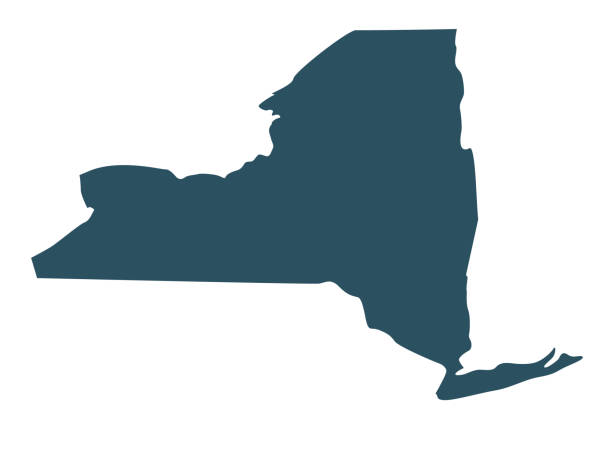 CCAs in New York
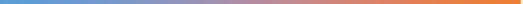 Public Service Commission’s New Changes 2023
All customers will be charged the same product price, regardless of enrollment date.
The price-to-compare information for the CCA market will be made consistent across all CCAs and utilities 
Fixed-rate supply products will be limited to 105% of the 12-month trailing average utility supply rates, and variable-rate products must offer a guaranteed savings, while renewable products will not have a price cap because of limited ability to determine a reasonable price.
Department staff will prepare a proposal for a statewide solar-for-all program
Any distribution utility with tariffed provisions providing for CCAs in its territory must add a dedicated CCA page to its website.
Standardized templates and guidelines for CCA administrator compliance filings will be created.
The CCA administrator, utility and ESCO and must notify each other and DPS staff within 48 hours of learning of a billing error that affects 50 or more customers.
CCA administrators must maintain a list of customers that have opted out of the CCA to prevent the customers from receiving future opt-out notifications.
[Speaker Notes: Full detailed list:
All customers in a given CCA program will be charged the same product price, regardless of enrollment date.
The price-to-compare information for the CCA market will be made consistent across all CCAs and utilities by using the 12-month trailing average of the utility rate plus a merchant function charge and any defined adder that applies to utility supply customers but not ESCO customers.
Fixed-rate supply products will be limited to 105% of the 12-month trailing average utility supply rates, and variable-rate products must offer a guaranteed savings, while renewable products will not have a price cap because of limited ability to determine a reasonable price.
Department staff will prepare a proposal for a statewide solar-for-all program like the one created by National Grid in its upstate New York service area.
Any distribution utility with tariffed provisions providing for CCAs in its territory must add a dedicated CCA page to its website.
Standardized templates and guidelines for CCA administrator compliance filings will be created.
The CCA administrator, utility and ESCO and must notify each other and DPS staff within 48 hours of learning of a billing error that affects 50 or more customers.
CCA administrators must maintain a list of customers that have opted out of the CCA to prevent the customers from receiving future opt-out notifications.

Source: https://www.rtoinsider.com/articles/31478-ny-changes-community-choice-aggregation-rules]
CCEs in Colorado
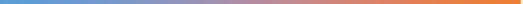 House Bill 21-1269
Signed June 25, 2021, directed the Colorado Public Utilities Commission to open an investigatory proceeding into CCE authorization in Colorado, including completion of a report to the legislature summarizing the investigation findings by December 15, 2022.

Proceeding No. 221-0027E
January 2022, PUC issued Decision No. C22-0032, which formally opened Proceeding No. 22I-0027E, The Study of Community Choice in Wholesale Electric Supply
Includes 38 questions about potential implications of CCE authorization in Colorado. 
Questions on a range of issues: regulatory authority, resource adequacy and reliability, affordability, customer programs, renewable resources and greenhouse gas emissions, consumer protections, and broader wholesale market considerations.
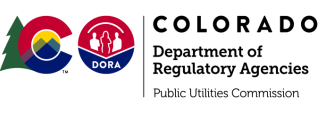 Source: Proceeding No. 221-0027E: In the Matter of the Commission’s Implementation of § 40-4-120, C.R.S., the Study of Community Choice in Wholesale Electric Supply
Colorado
Affordability
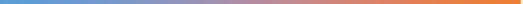 Opportunities and Benefits
CCEs may be able to offer electricity at lower costs than the incumbent IOU.
Competition between CCE authorities and IOUs could drive both entities to reduce costs.
CCEs may be able to offer bill assistance programs that are more effective than similar programs offered by the IOUs. 

Risks and Drawbacks
Exit fees/transition fees
CCEs may end up with higher electricity costs than the incumbent IOU
CCEs could choose to opt all their customers, including low-income customers, into purchasing power that is more renewable, but also more expensive.
If CCEs are enabled, the legislature or the Commission would need to establish clear regulations for how bill assistance programs will work, with attention to protecting customers with lower incomes.
If CCEs are allowed to offer their own bill assistance programs, those programs may be less effective than the programs offered by the incumbent investor-owned utilities.
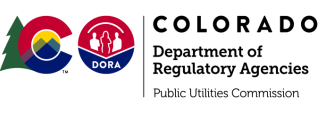 Source: Proceeding No. 221-0027E: In the Matter of the Commission’s Implementation of § 40-4-120, C.R.S., the Study of Community Choice in Wholesale Electric Supply
[Speaker Notes: From Proceeding No. 221-0027E]
Colorado
Impact on Low-income Households
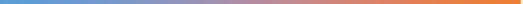 Commission Findings
“The Commission would need to retain regulatory oversight over the CCE authority formation and opt-out processes with respect to the impacts on customers with lower incomes and on bill assistance programs.”

“The Commission should initiate a proceeding to develop clear guidance and rules for how energy assistance programs should be funded and operated, including how revenues should be collected, and with a focus on ensuring that CCE enablement does not ultimately result in worse outcomes for customers with lower incomes.”
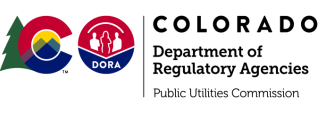 Source: Proceeding No. 221-0027E: In the Matter of the Commission’s Implementation of § 40-4-120, C.R.S., the Study of Community Choice in Wholesale Electric Supply
[Speaker Notes: Comments from Proceeding No. 221-0027E]
CCAs in New Mexico
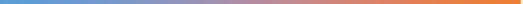 Local Choice Energy Act, SB-165 introduced in the current legislative session
Bill would authorize city, county or Indigenous governments to purchase or generate renewable energy for sale to constituents, intending to expand the use of low-carbon forms of electricity in New Mexico.
Local electricity customers will be allowed to opt out of the program, and the bill language specifically bars municipal governments from requiring they opt in.
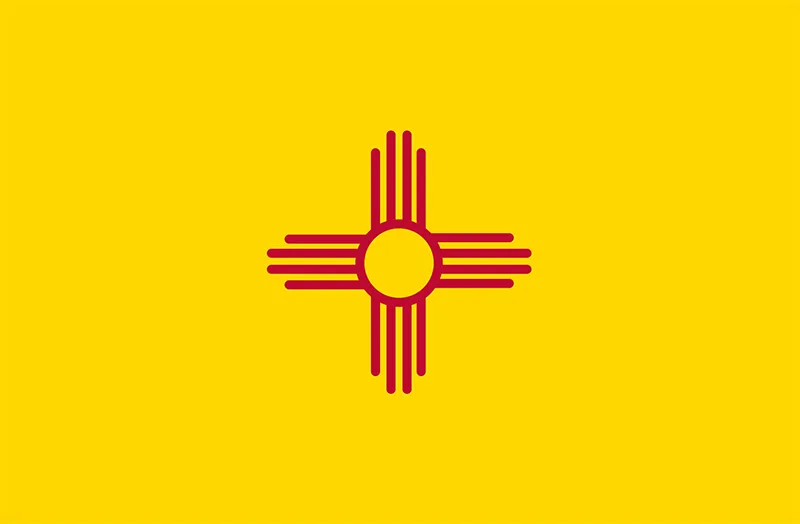 [Speaker Notes: Sources :https://www.abqjournal.com/2568780/local-choice-energy-act-allows-cities-to-control-energy-generation.html
https://www.currentargus.com/story/news/2023/01/24/local-control-of-renewable-energy-pushed-in-new-mexico-senate-bill/69826541007/]
CCEs in Maryland
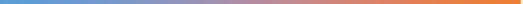 In 2021 Maryland passed House Bill 768, which allowed a Community Choice Energy (CCE) pilot program in Montgomery County  
Established a Community Choice Work Group and will develop an implementation plan
CCE set to launch in December 2023
No opt-out costs for customers
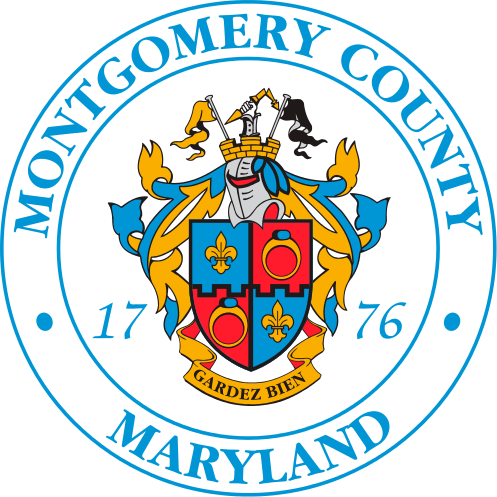 Recommendations
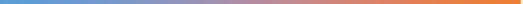 Assess long term viability of CCA’s based on individual state regulatory structure, customer base, renewable goals, and adequate oversight on procurement.

 Ensure CCAs include low-income assessments in their economic feasibility plans.
Revisit opt-in model. Have and improved Consumer Education process. Have a clear process for outreach to low-income individuals and families.
Allow information to be gathered/shared by incumbent utilities. 
Clearly articulate low-income services in CCA areas.
Make renewable explicit as part of forming a CCA and not just the RPS. Ensure oversight and sanctions are in place to ensure compliance. 
States should study and consider allowing CCAs to form in non-IOU territories.
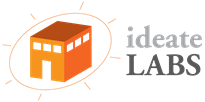 Thank You
Jose Hernandez
213.434.0824
jhernandez@ideatecal.com
www.ideatecal.com
Research & Resources
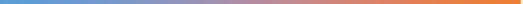 Research & Resources
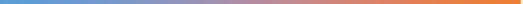